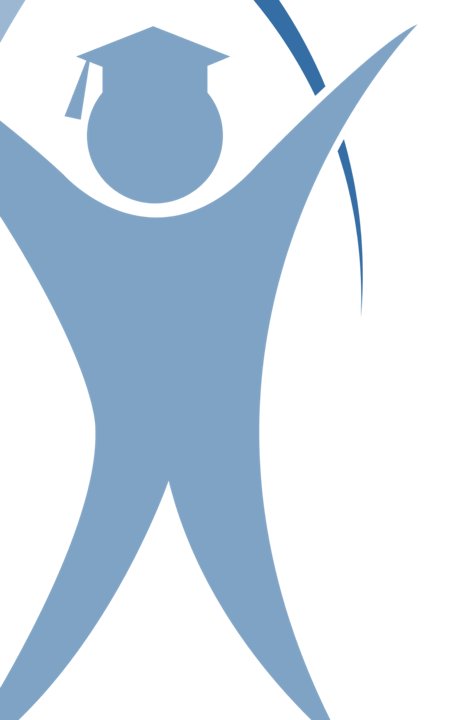 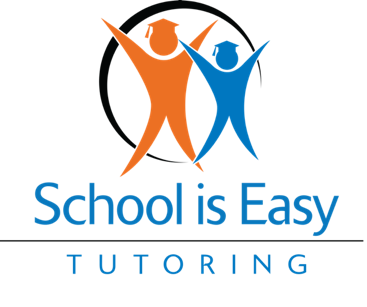 Financial  Management 101
(a starter kit)
July 2021_RP
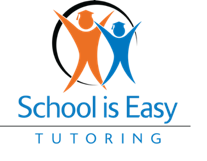 A Objectives of this Session:
Provide an outline of what you really need to know
Try to help you understand why you need to know it
Discuss how you can get the numbers you need 
To touch on some Best Practices to build success

All of these are focused on your financial success, this is a numbers game and you need to drive those numbers up

Finally the plan at the end of this is to have a look at where some opportunities do reside in managing the numbers – We need you to be successful and this is a partnership!
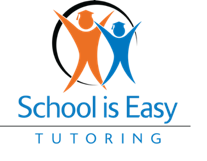 A turn- Critical Knowledge
You don’t need to know about debits and credits

You do need to know what your bookkeeper should do
You absolutely need to know when you become profitable, And need to make sure never to forget that day
You do need to know that you have enough cash to get to accelerated success
You do need to know your gross margin and expenses

And you can never forget what “unearned revenue” is
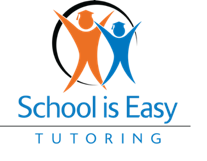 A turn- Why?
You don’t need to know about debits and credits

 Because Quickbooks does the thinking      

You do need to know what your bookkeeper should do

They need to give timely statements on an accrual basis
And they need to allow you to grow your business daily
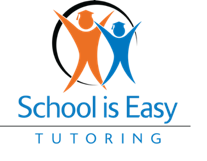 A turn- More Why
You do need to know when you become profitable

Because when you hit this number your fixed costs are covered and increased business is incremental profit

You do need to remember that day and every aspect of it

 Because this proves your KPIs – number of clients, number of tutors, number of tutoring hours
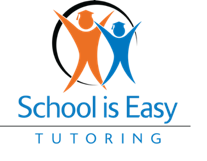 A turn- More Why (2)
You do need to know that you have enough cash

Cash is not king – PROFITS ARE KING 
If you have profits you can always create cash but not visa versa
And a lack of cash drives bad decisions

You do need to know your gross margin and expenses

 Before we look at those however – let’s see the next slide
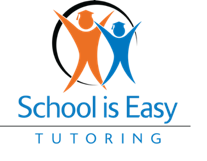 # Your Knowledge – Critical
You need to know your business better than anyone else!
Unearned Revenue – have you really earned it?
Seasonality – should you be growing faster?
How can you generate more leads and how can you convert them better? Never forget Kaisen!
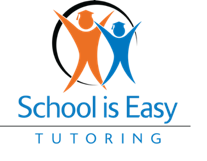 Sample Ratios
Tutor costs: 40% absolutely critical
Marketing:  10% when mature
General overhead expenses: 5% whenever
Merchant and banking fees:  2% cheaper than A/R
Staffing costs: 8% hire sales and customer service
Royalties: 10% this includes branding
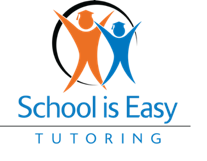 Best Practices
Set up the company, licenses, & tax accounts right  using professionals (lawyers and accountants are not bookkeepers)
Establish a company calendar with these pros it will save time – then update it every month
Hire the right bookkeeper and enter data weekly outside business hours (scheduled)
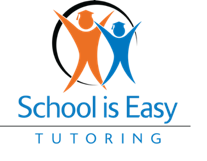 Best Practices (continued)
Set a time to review critical reports that won’t interrupt business:
- your initial projections for years 1 and 2 are critical (and wrong) so adjust them monthly
- you should update these monthly yourself to really know the numbers
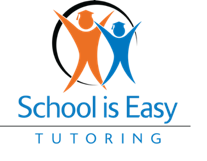 Best Practices (continued)
Have your bookkeeper use your COAs and do the bank recs at the first of each month
Meet with your FDD as close to month end (scheduled) and update your forecast – 1 hour
Meet with your accountant each quarter with your financial reports to discuss ratios
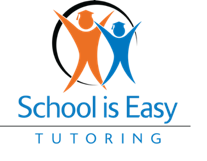 Best Practices (continued)
Know yourself and address your strengths and weaknesses: (unearned revenue example)
If you are an accounting type geek – keep a spreadsheet or use QB to track this
If you are the opposite – consider a second bank account – but keep track
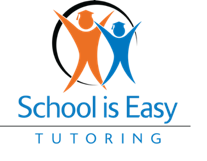 Best Practices (continued)
Join the weekly calls for collaboration and companionship – you are not alone!
Learn from your mistakes – if you don’t make any then you may not be pushing hard enough
Think constantly about improvements – more leads, more conversions, more students, = + profit!
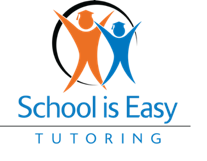 Growth & Spending Strategiesa
Discussion

Where do you get the numbers? OPUS & Bookkeeper
Understanding that our business is linear and you need to track your progress
Remember that you are your territorial expert